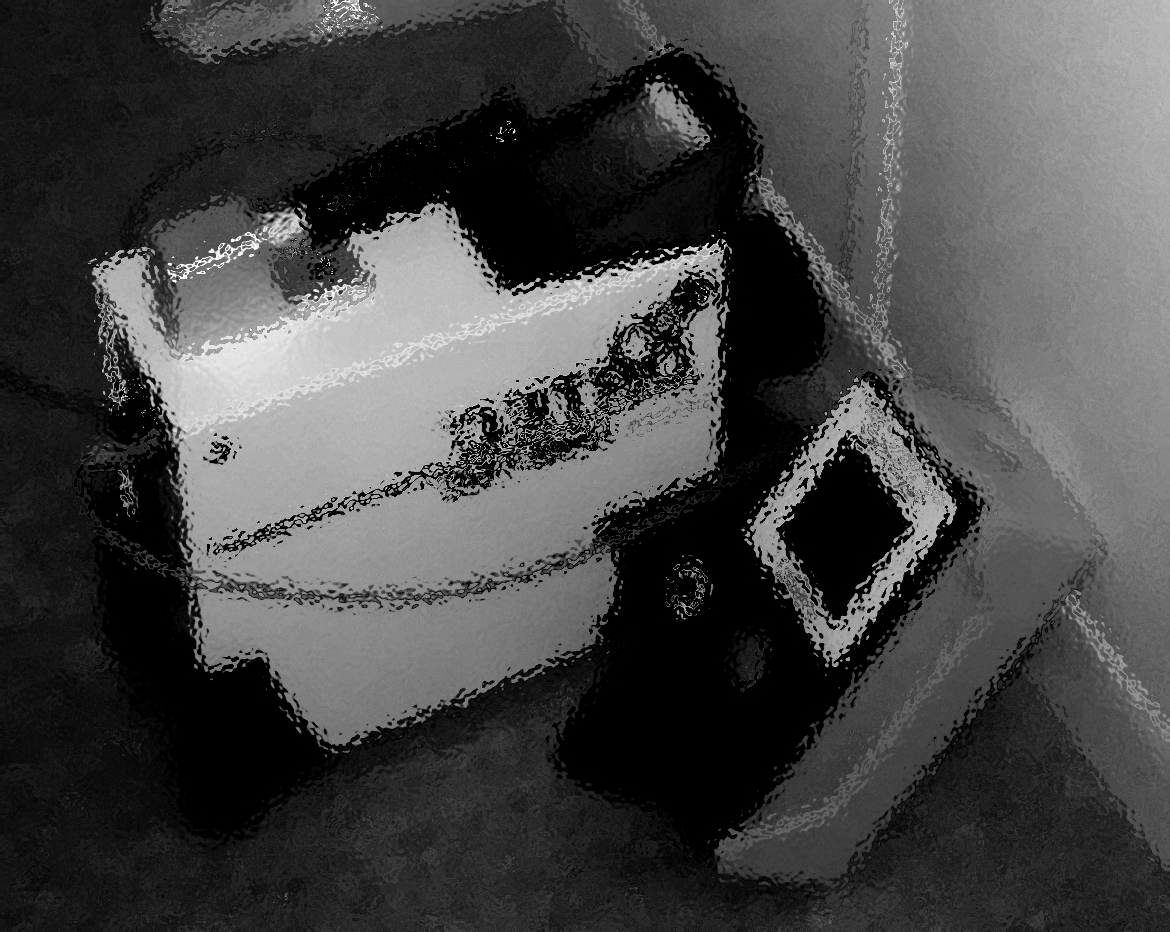 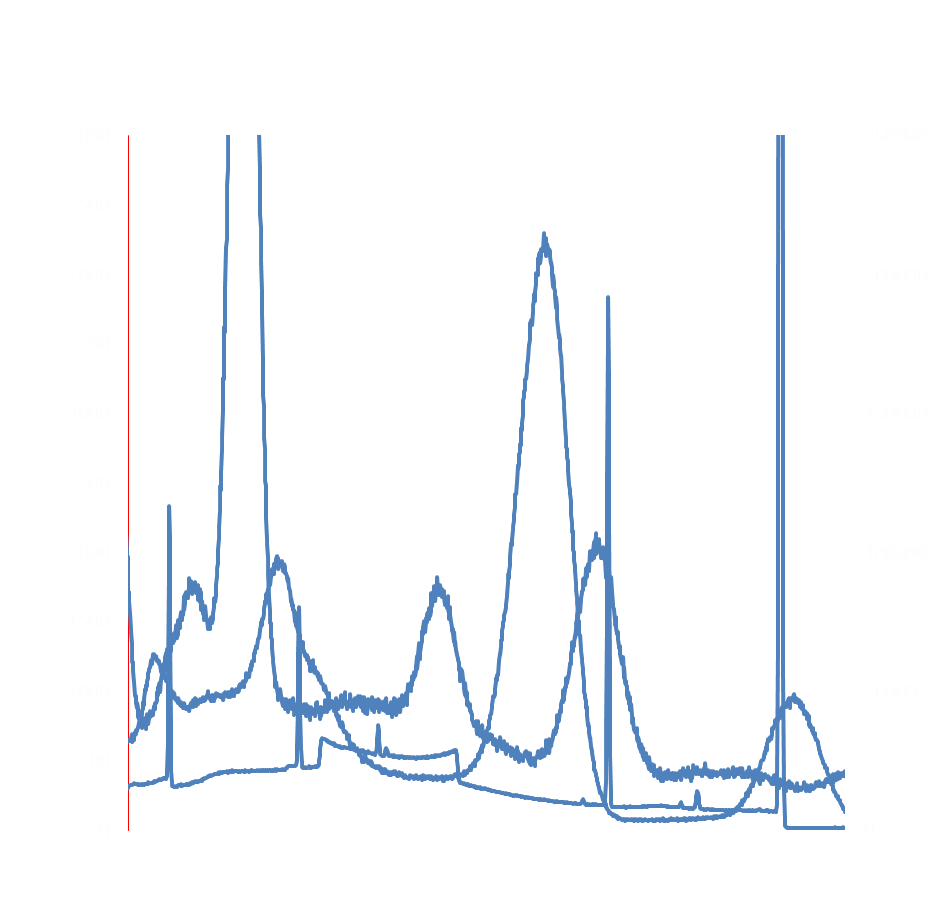 Sample measurement exercise(’PT’)Henrik RamebäckSofia JonssonFOIPresentation@GAMMASPEC2016
’Measurement exercises’
What is your view of a measurement exercise, like a PT?(This is not an official PT though)
Is it something to avoid since there is a possibility that you ’fail’?
Is it an opportunity not only to show competence, but to pin-point possible problems in your measurement methods which then can be corrected?
Task
Measure the activity of radionuclides in a sample!
Only five laboratories participated!!!
Six results reported for the activity of 137Cs[One lab reported two results: Different systems? Different locations?]
Two results reported for the activity of 40KConsidered as background?
The sample
IAEA-372, Radionuclides in grass:
40K		(1060±56) Bq, k=2137Cs		(11320±360) Bq, k=2
Reference date: 2006-06-01
Activity 2016-09-09:40K		(1060±56) Bq, k=2137Cs		(8930±280) Bq, k=2
A spectrum
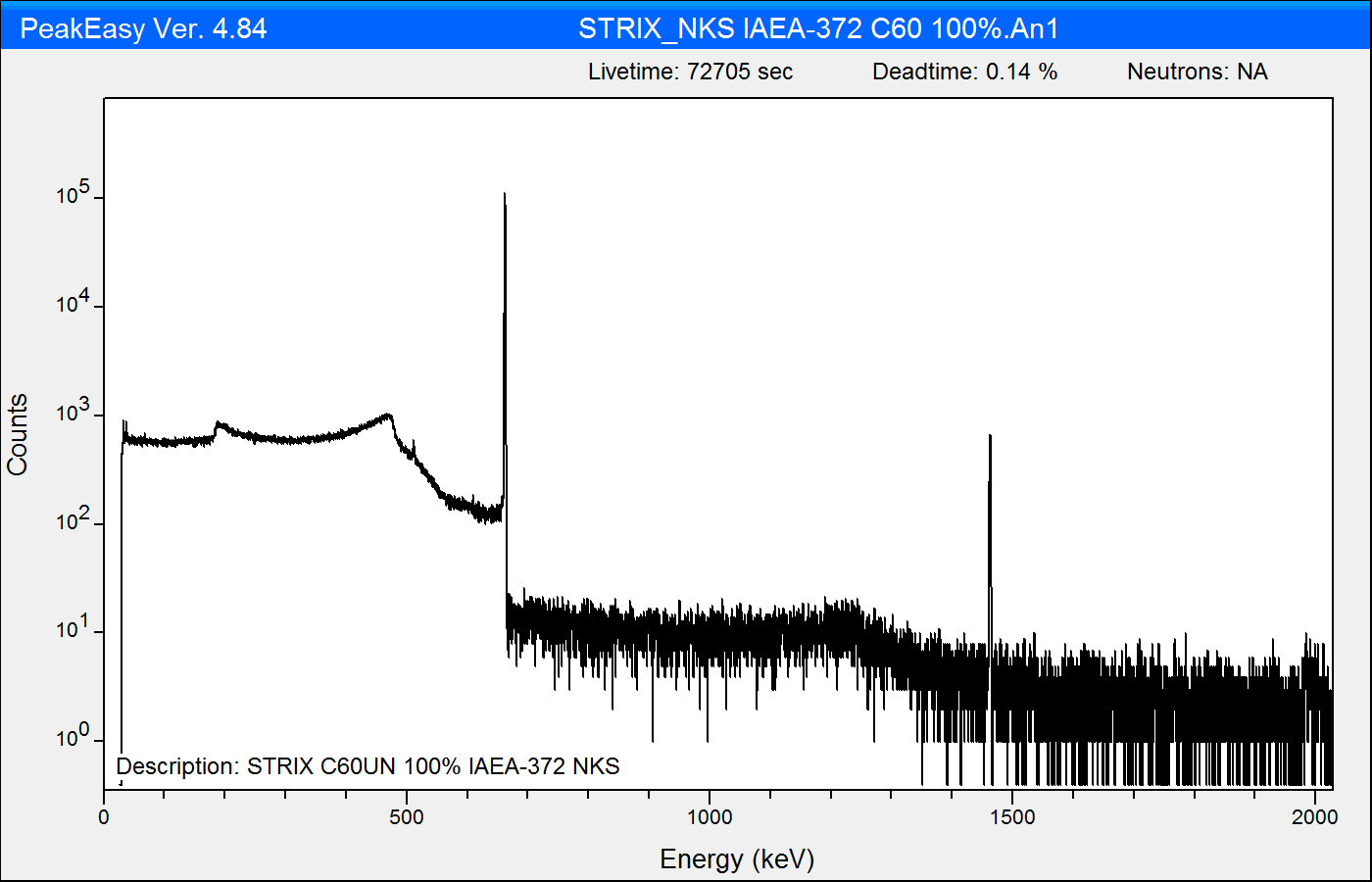 Measured 73 ks using a low-background HPGe:
Possible difficulties
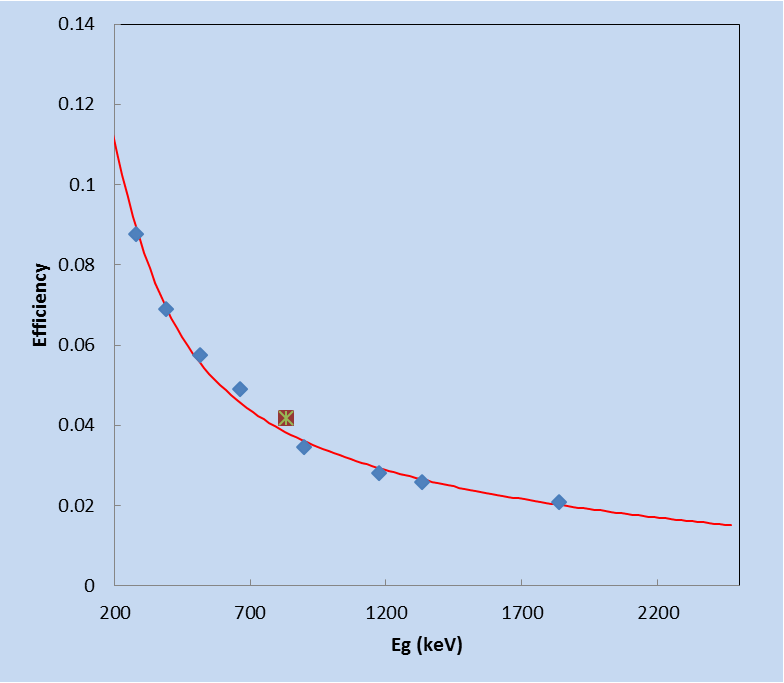 ’Pure’ empirical calibration:
-Biased efficiencies in close geometries
at ’high’ energies Possible problem for K-40!
-This results in biased effeciency also at lower energies: 7% at 662 keV in the 
examplePossible problem for Cs-137!

Unfortunately, only two participants measured 40K…
Biased efficiencies
due to TCS if measured in a 
close geometry!
Reporting
Six labs reported 137Cs
Two labs reported 40K
Four labs stated the coverage factor!
Two labs did not state the coverage factor (or confidence interval)
Evaluation
Measurement results were evaluated using the ”ZETA-score”:

z<2: ”ok”[2<z<3: ”warning”z>3: ”not ok”]

For the two results not stating any coverage factor, the standard uncertainties were evaluated according to GUM assuming a rectangular distribution
Results: 137Cs
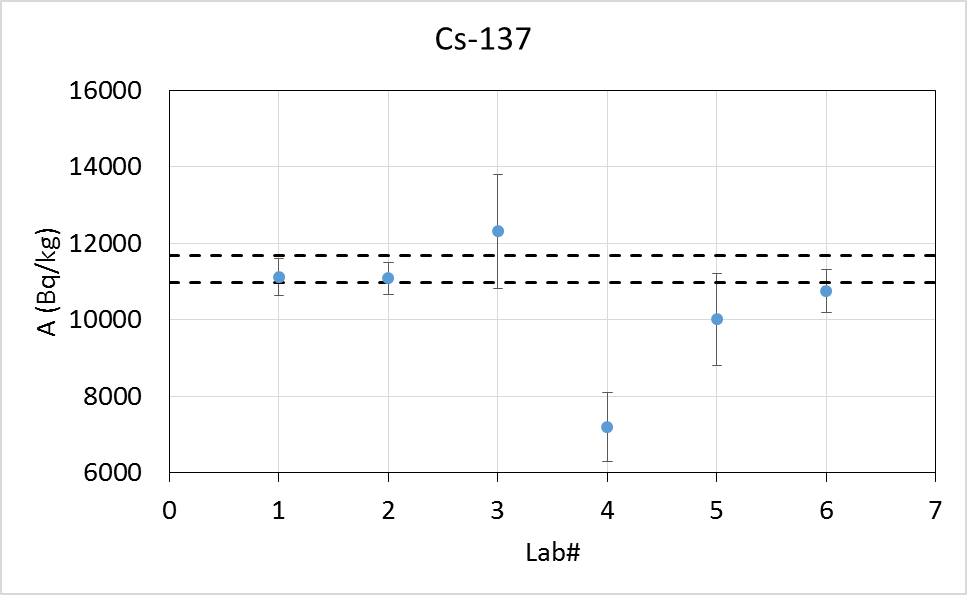 z=2.1
z=7.5
Results: 40K
Both labs reporting 40K were ok, i.e z<2!
FOI CBRN Defence and Security, Umeå
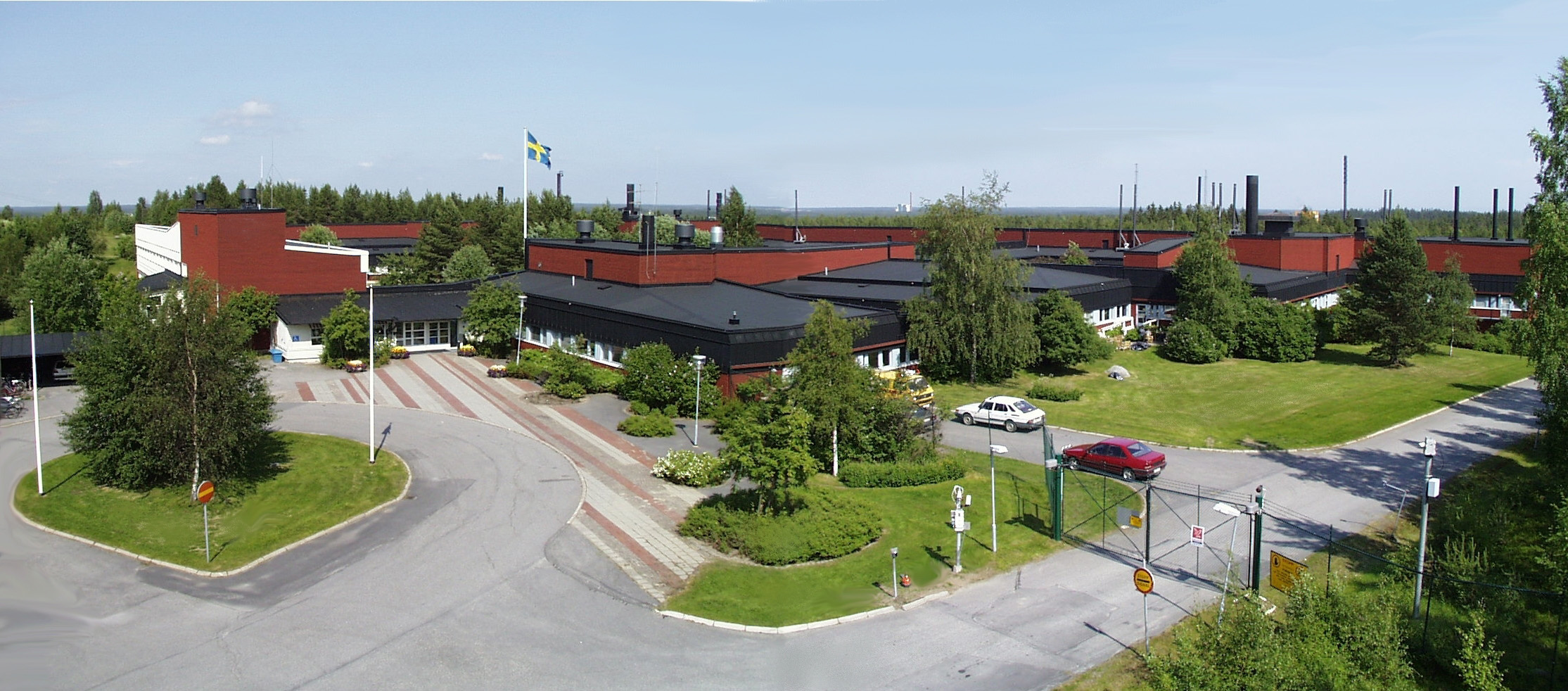 ?